Wachstum im Glauben
Aggerkolleg 29.01.2024 | Präses Henrik Otto
Einstieg
Die Letzten werden die Ersten sein
Werdet wie die Kinder
Glaube wie ein Senfkorn 


Aber auch Eph 4,15: Hin zu Christus wachsen…
I. Im Glauben Wachsen
Zunehmend alle Bereiche des Lebens von Gottes Liebe prägen lassen.
I. Im Glauben Wachsen
Merkmale des Glaubens: Bindung & Vertrauen.
I. Im Glauben Wachsen
Merkmale des Glaubens: Bindung & Vertrauen.

Basis des Glaubens: Gottes Liebe in Jesus Christus.
II. Den Glauben verstehen
Glaube ist ein Akt des Vertrauens mit Elementen des Wissens und des Nicht-Wissens.
II. Den Glauben verstehen
Glaube ist ein Akt des Vertrauens mit Elementen des Wissens und des Nicht-Wissens.

Der Inhalt des Glaubens ist in vernünftigen Sätzen auszusagen.
II. Den Glauben verstehen
Das Evangelium hat eine eigene Logik.
Aber es hat ein.
[Eberhard Jüngel]
III. Den Glauben leben
Gott fragen
Von einander lernen
Weitergeben
Ein Nein akzeptieren
Sichtbare Zeichen überprüfen (Hoffnung, Liebe, Versöhnung)
Dein nächster SChritt
Werkzeugkasten aufrüsten
Empfehlungen für Kopf und Herz
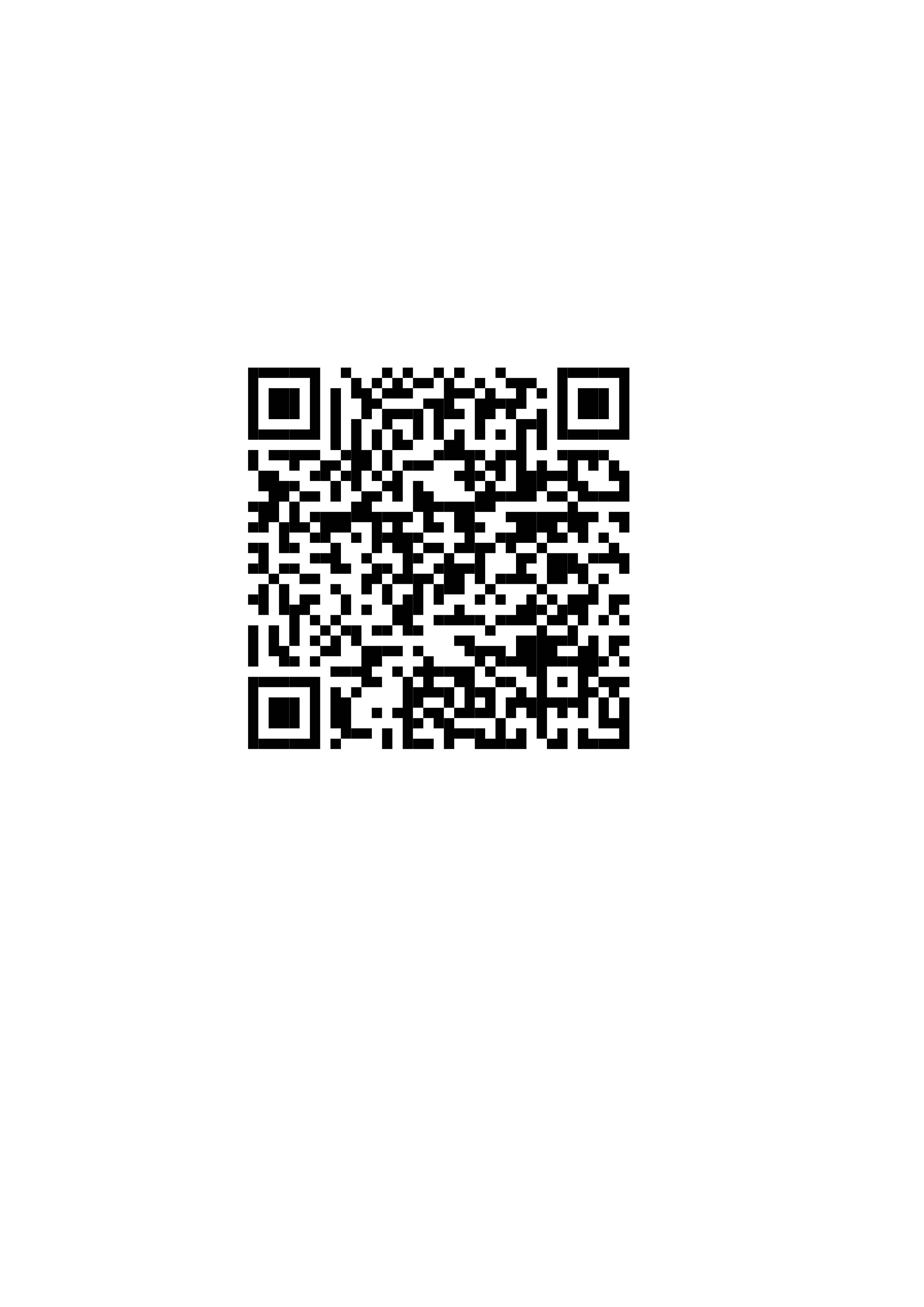